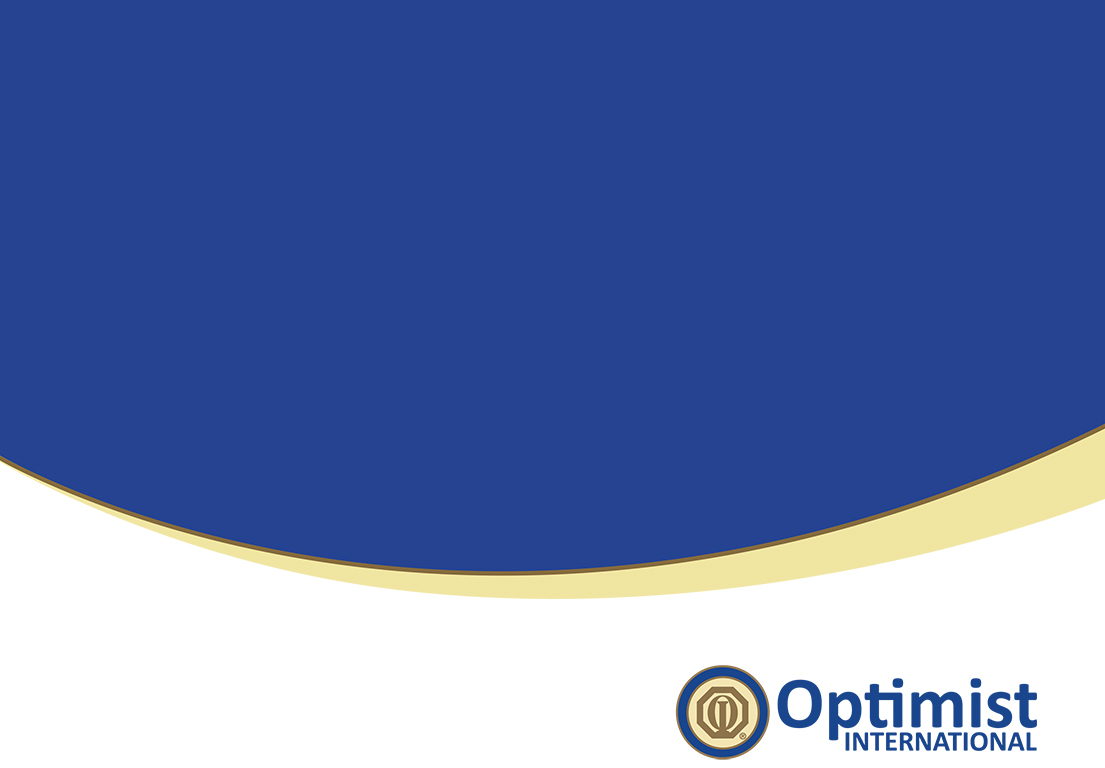 Club President - Elect
Delegating Committees
What is a Committee?
A group appointed or formed to consider or accomplish some matter or business.
Crucial Conversation
Duties of the Committee
There are “Standing Committees” and “Other Committees used by Optimist clubs to keep club operations in an orderly fashion.

The “Charge” or reason (ie:  Community Service, Programs, etc.), and the scope of the committee is set by the club President.

Committees are responsible to the Board

Committees must submit recommendations for approval by the Board, or in some instances, to the Club Membership.
What types of Standing Committees could an Optimist Club have?
[Speaker Notes: ANSWERS in Next Slide are:

Community Service
Fellowship/Social
Finance
Membership
New Club Building
Public Relations
JOOI Clubs Program]
Standing Committees
Community Service
Fellowship
Finance
Membership
New Club Building
Public Relations
JOOI Clubs Program
What types of Other Committees could an Optimist Club have?
[Speaker Notes: ANSWERS on Next Slide are:

Publicity/Social Media
Social Functions
Personal Growth / Personal Development
Program
Bulletin
Fund Raising]
Other Committees
Publicity/Social Media
Social Functions
Personal Growth / Personal Development
Program
Bulletin
Fund Raising
Committee Action Plan
Name of the Committee _______________
 
Objective of the Committee: 
	______________________________________________________________ 
Budget as required 
 
Revenues $__________ 
 
Expenses $__________ 
  
Performance Measures (How will you measure success?) 
	________________________________________________________________________________________________________________________________________________________________________________________________________________________________________________________
Workplan
Tasks		Start	End			Who is 				Comments
				 Date	Date	   Responsible 	
 
 
 
 
 
 
 
Frequency of Report (Circle the Appropriate item)
 
Report will be provided
 
Quarterly 		Monthly 		Weekly 		At the end
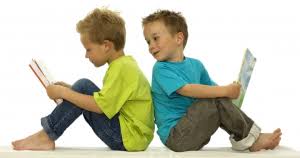 [Speaker Notes: Our Future Committee Members!]
Committee Size
The size of a Committee should be determined by the Club’s size and the requirements of the assigned activity.
[Speaker Notes: Ideally, each member should serve on a Standing Committee and at least one Special (project) Committee each year.
Members may be appointed to more than one committee, but they should not chair more than one committee.
Effectiveness declines sharply with more than seven members on a committee.]
Committee Selection
Consider the following when making your 
Committee and Chair selections:

Does the Committee require special knowledge or talent?
Has the member shown interest in the activity?
Is the member a potential Chair, or a follower?
What is the member’s record on previous Committees?
Will the member take time to serve on the Committee?
Can the member work with people (both the Committee and the public)?
Will all the Committee members work together?
Preparation for Committees
Before a committee meets, the President 
should council the Committee:

Be sure the Committee’s objection is understood.
Be certain the Committee understands that its basic function is to take ideas and turn them into plans of action.
Set a schedule for reports and accomplishments.
Request the Chair to strive to train a successor.
Planning a Committee Meeting
Find a convenient place and time to meet

Let everyone know of the meeting and agenda one week in advance.

A well planned agenda will ensure a productive meeting.
Let the Meeting Begin
Start the meeting on time!!
Define the Committee’s objectives and make sure everyone understands.
Encourage each member to contribute, you never know what might be said that could trigger the next great project.
Maintain a positive approach.
Do not rush, it takes time to consider worthwhile alternatives.
Select the solution most acceptable to all.
Divide the responsibilities.
Adjourn the meeting on time!!
The Follow Through
Report progress and all recommendations to the Board.

Report Board response back to Committee members.

Keep in touch.